Welcome! 

Please silence your devices
Board of Directors Meeting

June 6, 2014
June 6, 2014 Board of Directors Meeting
Call to Order / 
Pledge of Allegiance
June 6, 2014 Board of Directors Meeting
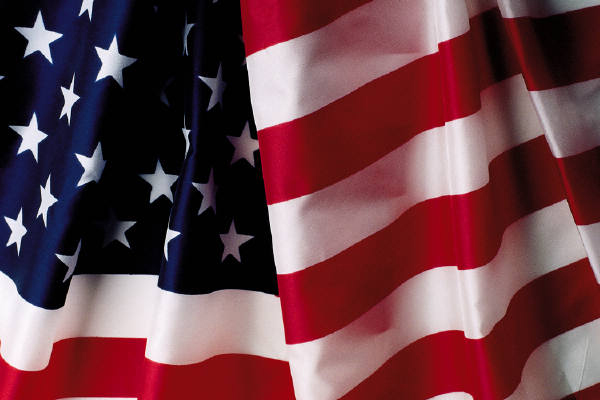 June 6, 2014 Board of Directors Meeting
Antitrust Policy
June 6, 2014 Board of Directors Meeting
Introductions
June 6, 2014 Board of Directors Meeting
Remonstrances
June 6, 2014 Board of Directors Meeting
Roll Call
June 6, 2014 Board of Directors Meeting
Consent Agenda

Approve Board Minutes: April 18, 2014
Chapter Financial Report: through April 2014 
Membership Report: April–May
Ratification of Foundation Actions
Trustee Appointment to the AGC–International Union of Operating Engineers 701 Health and welfare, pension training, vacation, construction industry promotion fund trust
Trustee Appointment to the Pile Driver Joint Apprenticeship and Training Committee
Agenda Items1–6
June 6, 2014 Board of Directors Meeting
Audit Report from Hoffman Stewart and Schmidt
Agenda Item 7
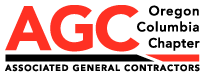 - 1 -
- 2 -
- 3 -
- 4 -
- 5 -
AGC Oregon-Columbia ChapterAudit Summary
Qualitative Measures:

Unmodified opinion - financial statements are fairly stated in accordance with GAAP

Condition of records - there were no material adjustments as a result of the audit

No difficulties encountered during the audit

Accounting measures used by the Chapter are consistent with other trade associations

Auditors did not note any significant or material weaknesses related to internal controls

Recommended additional internal controls to address segregation of duties
- 6 -
- 7 -
June 6, 2014 Board of Directors Meeting
NW College of Construction Update
Agenda Item 8
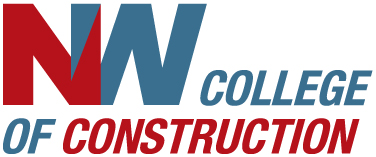 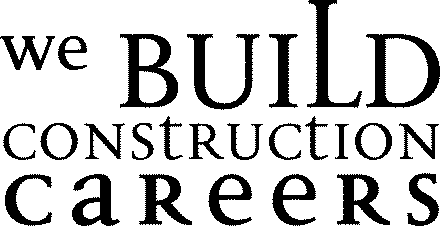 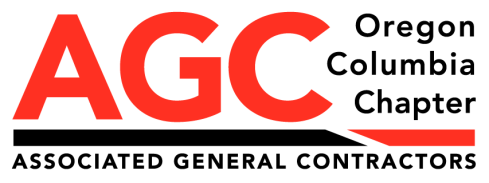 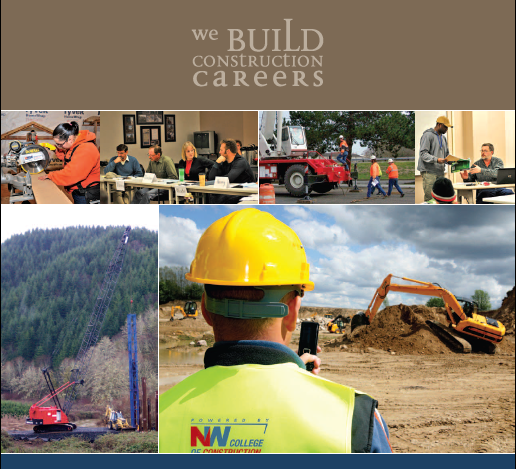 At A Glance
Staff: 12 	Instructors:  32 full time construction pros
Apprentice Training Agents/Contractors: 139+ 
Sponsors:
Partners:
Training Locations:
	 Portland | Eugene | Kennewick/Tri-Cities | Spokane | Boise
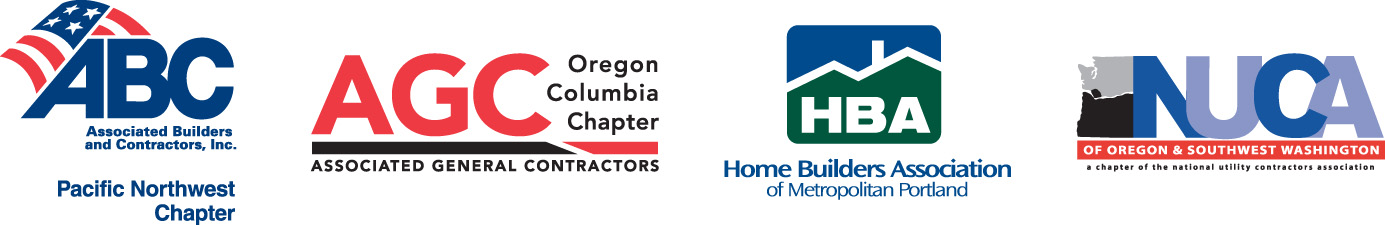 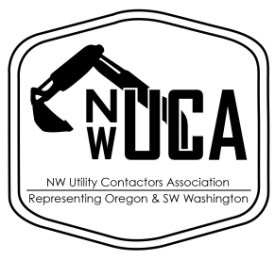 CITT
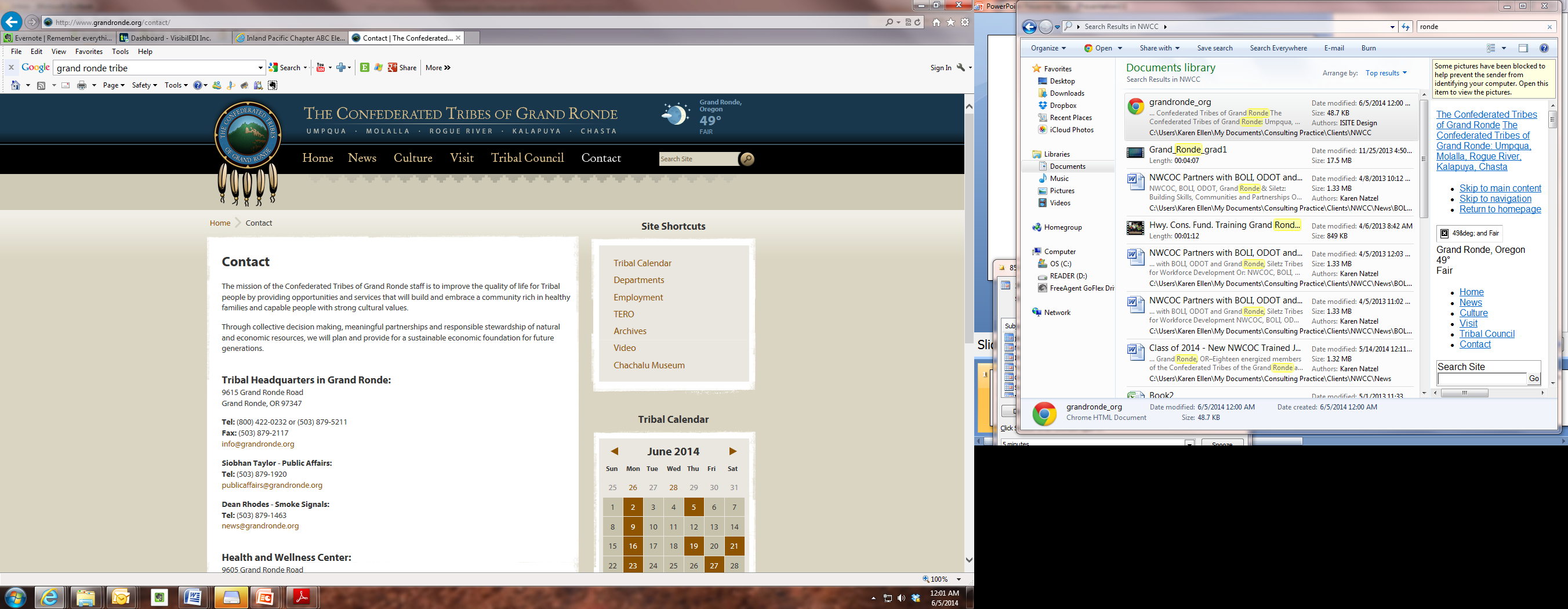 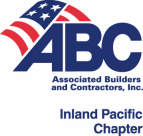 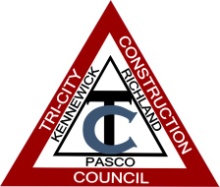 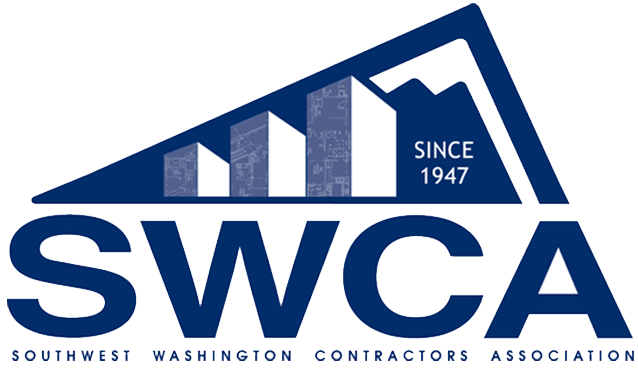 Major Training Initiatives
Apprenticeship / Crafts
AGC/CITT Programs (2,3 & 4-year)
Current Enrollment: 		217
Graduates/Journey	workers: 	190
	Brick Masons, Carpenters, Concrete Finishers, Heavy Equipment Operators,Laborers, Sign Hangers, Tile Setters/Finishers
ABC Programs (4-year)
Current Enrollment: 		92
Graduates/Journeyworkers: 	xx
Sheet Metal Workers, HVAC Technicians
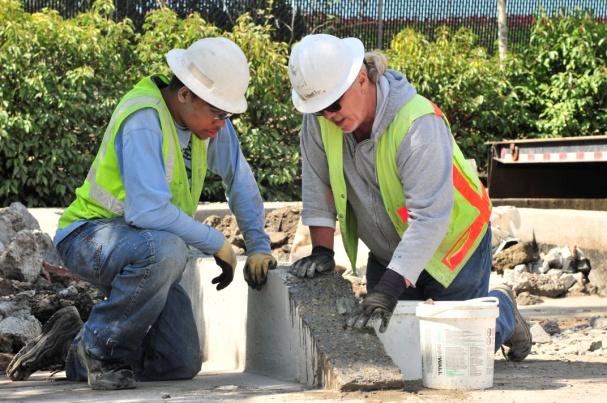 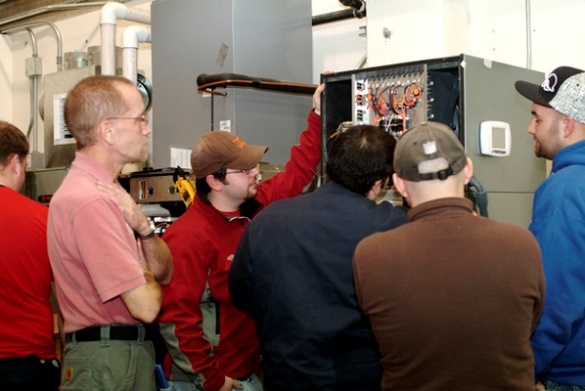 Major Training Initiatives
Craft Training-Other
Riggers:  			32
Crane Operators:  	36
Forklift Operators: 	37
Brazing (HVAC Techs): 	101
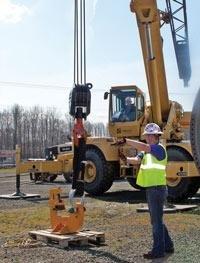 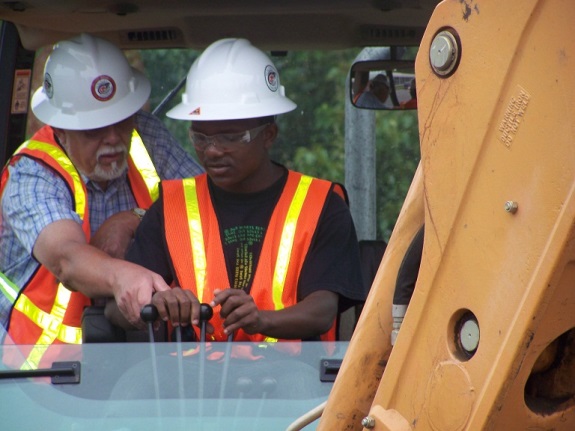 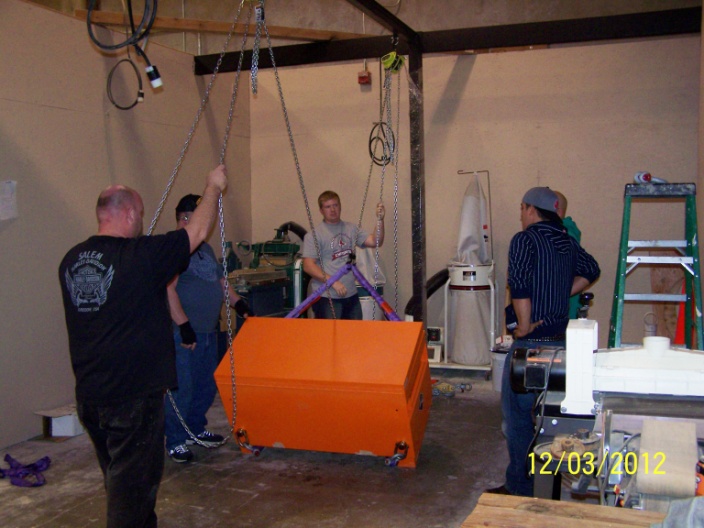 Major Training Initiatives
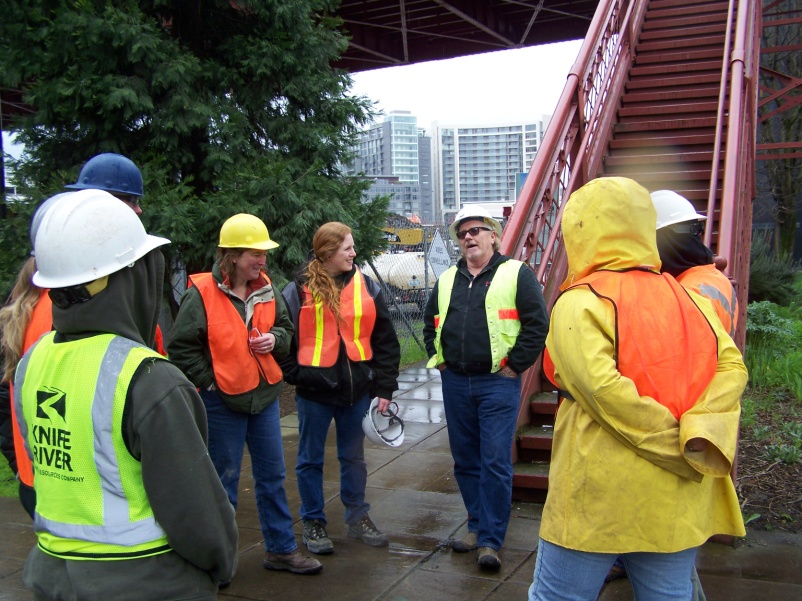 Safety
First Aid / CPR:  	1082
Flagging:  		671
OSHA 10: 		1400
OSHA 30: 		115
Confined Space: 	142
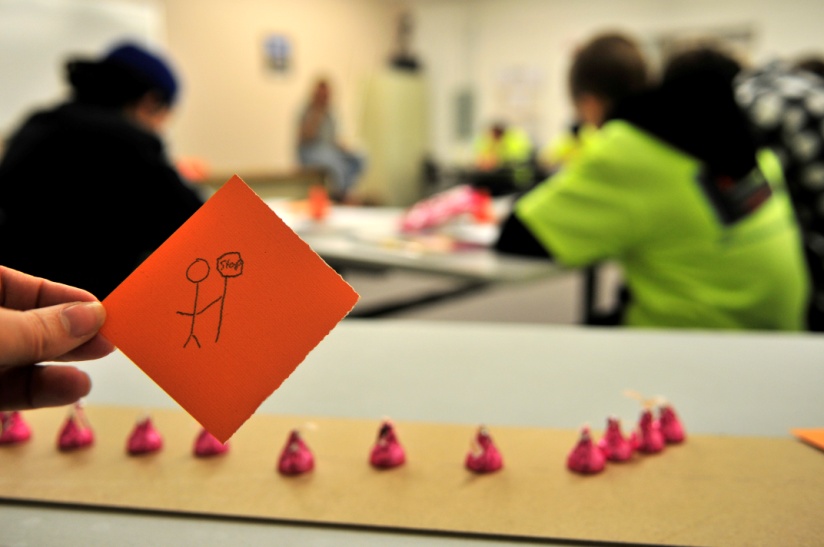 Major Training Initiatives
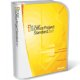 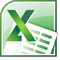 Technical
Basic Computer Ops: 	17
Excel: 				10
MS Project: 			7
Building Envelope: 	76
Com’l Plan Reading: 	61
Com’l Estimating: 	26
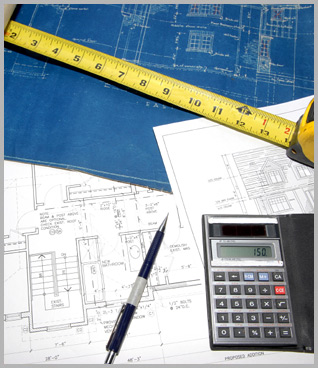 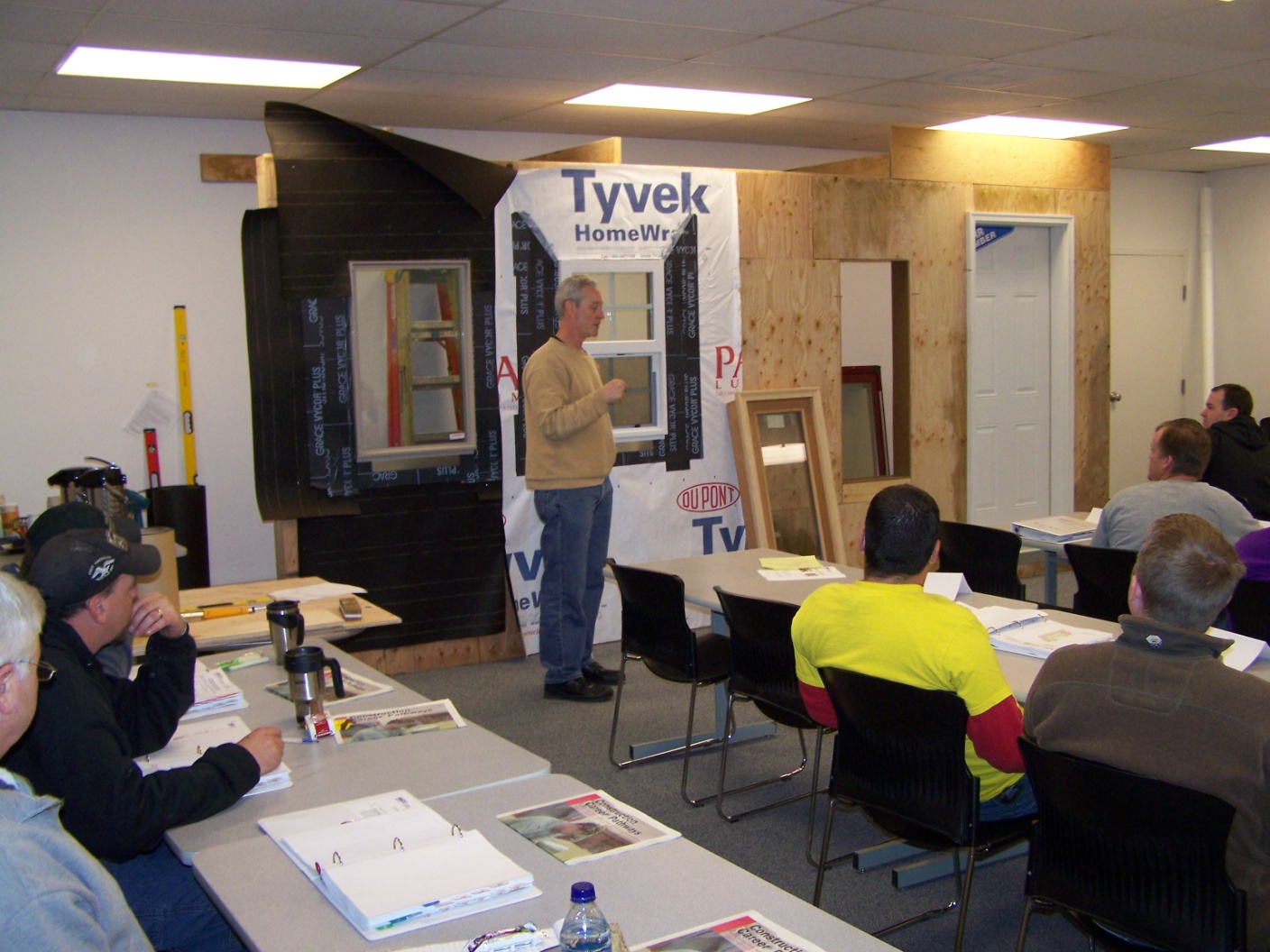 Major Training Initiatives
Supervisory/Management
Crew Leadership: 			124
AGC STP: 					1172
Project Management: 			43
Customized Management Prgms: 	35
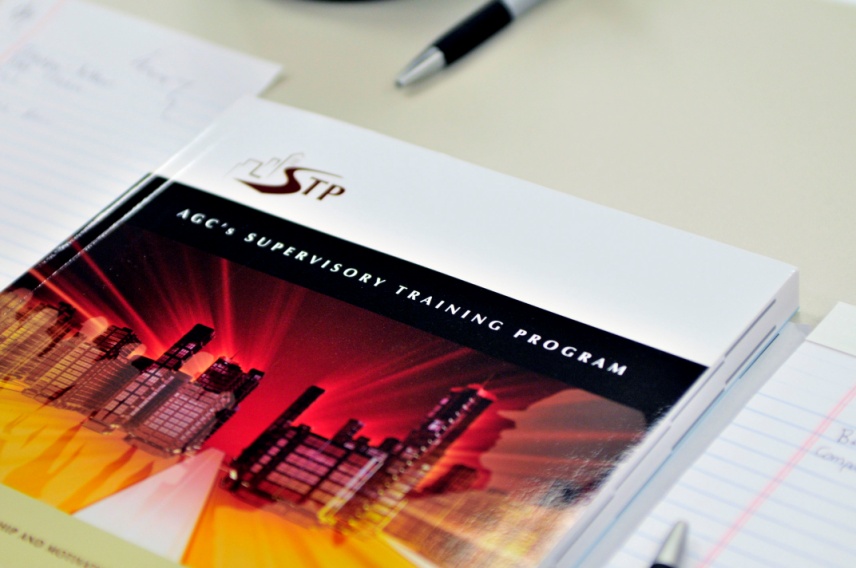 Outreach Activities
Funding Organizations
AGC
CITT
Hamilton Construction
ODOT/BOLI
Epping Family Foundation
CITT
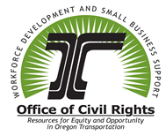 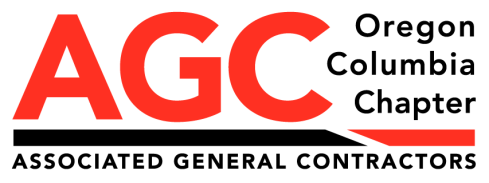 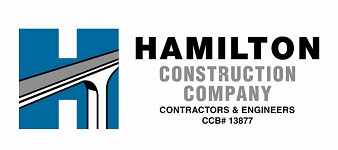 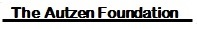 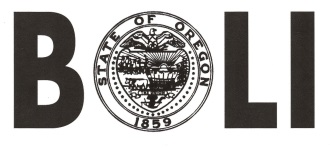 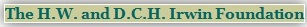 Outreach Partners & Participants
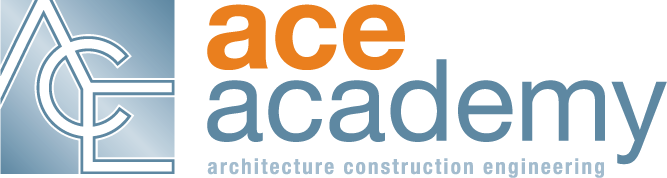 High School & Middle School 
Career Fair Attendees
Constructing Hope
Youth Employment Institute
Oregon Tradeswomen
Grand Ronde Tribes
Siletz Tribes & Head Start
Work Systems Inc.
City of Portland Youth Programs
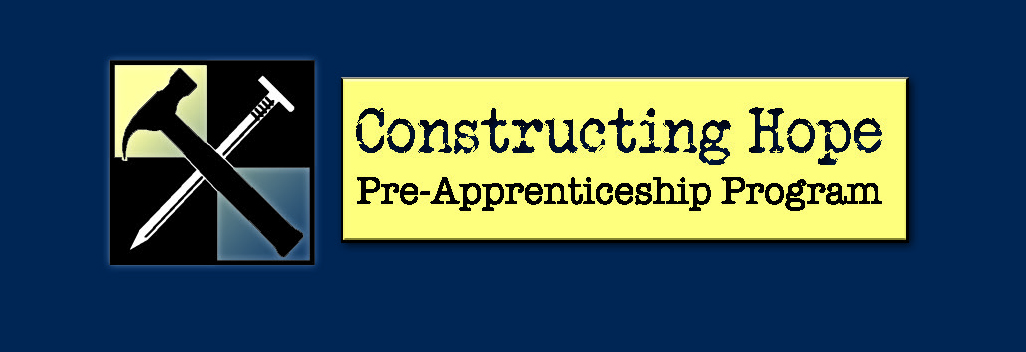 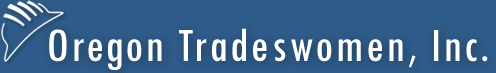 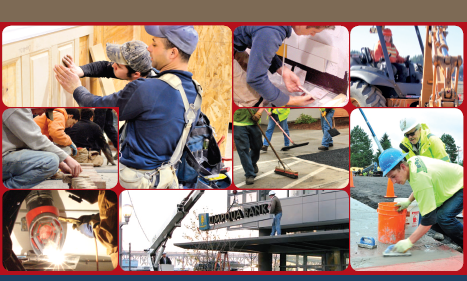 - 1 -
- 2 -
- 3 -
June 6, 2014 Board of Directors Meeting
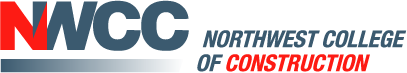 New President
David Zagorodney
Agenda Item 8
June 6, 2014 Board of Directors Meeting
Investment Account Report
Andrew Carter, Morgan Stanley
Agenda Item 9
Oregon-Columbia Chapter AGC
Reserve Account Update
June 6, 2014
AGC Reserve Account Performance Comparison
as of May 30, 2014
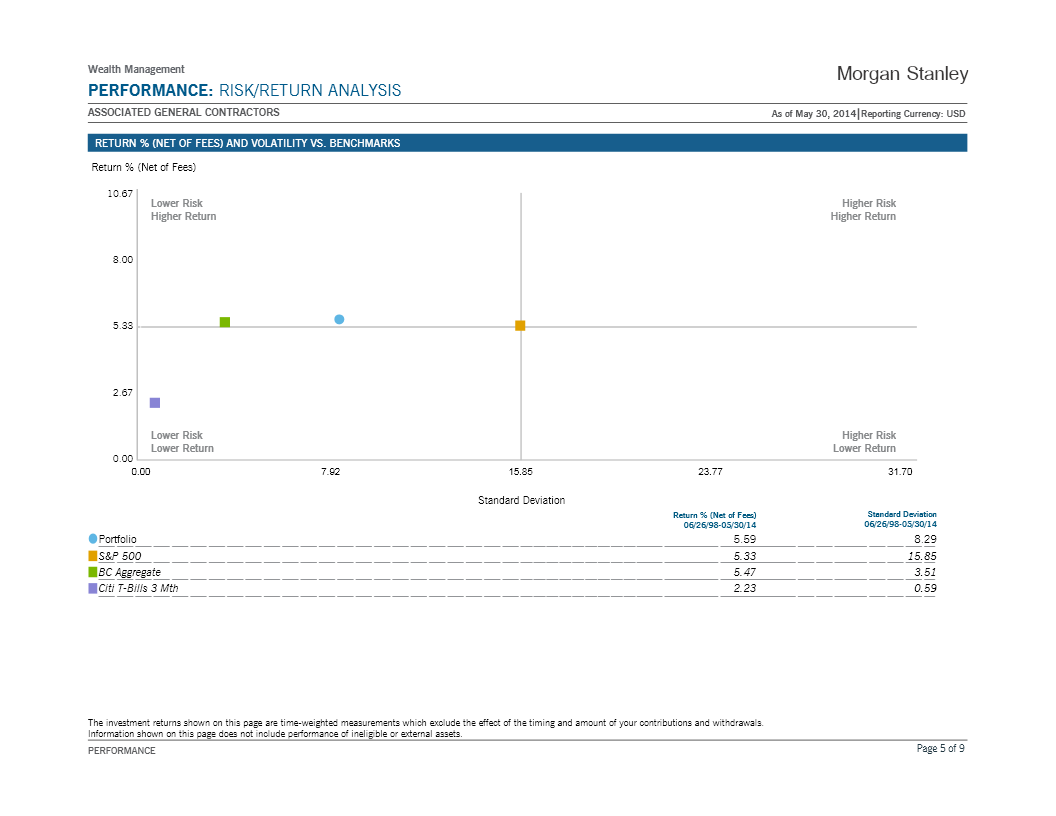 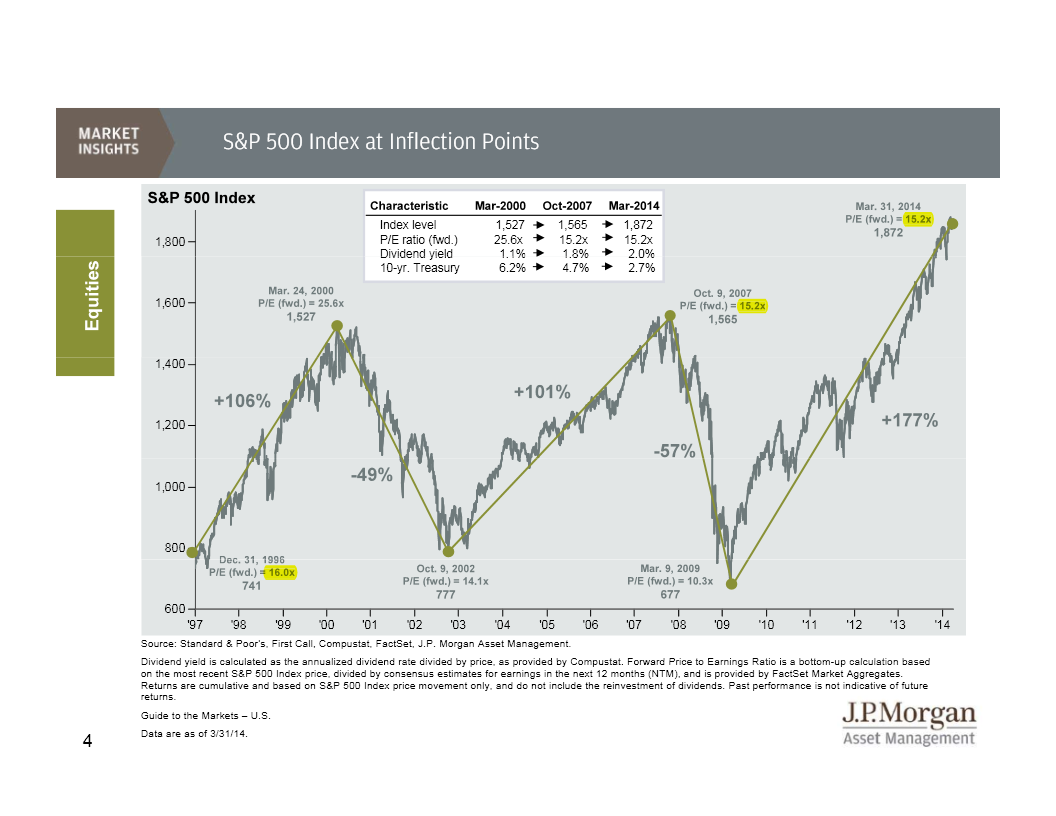 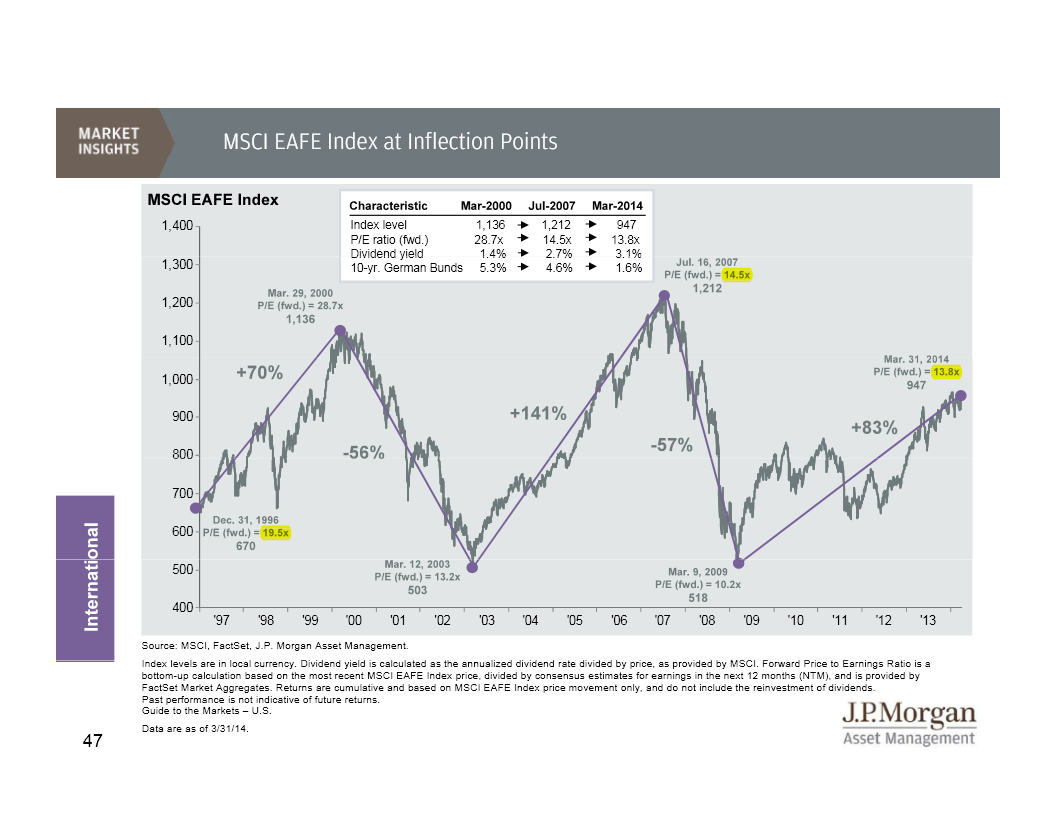 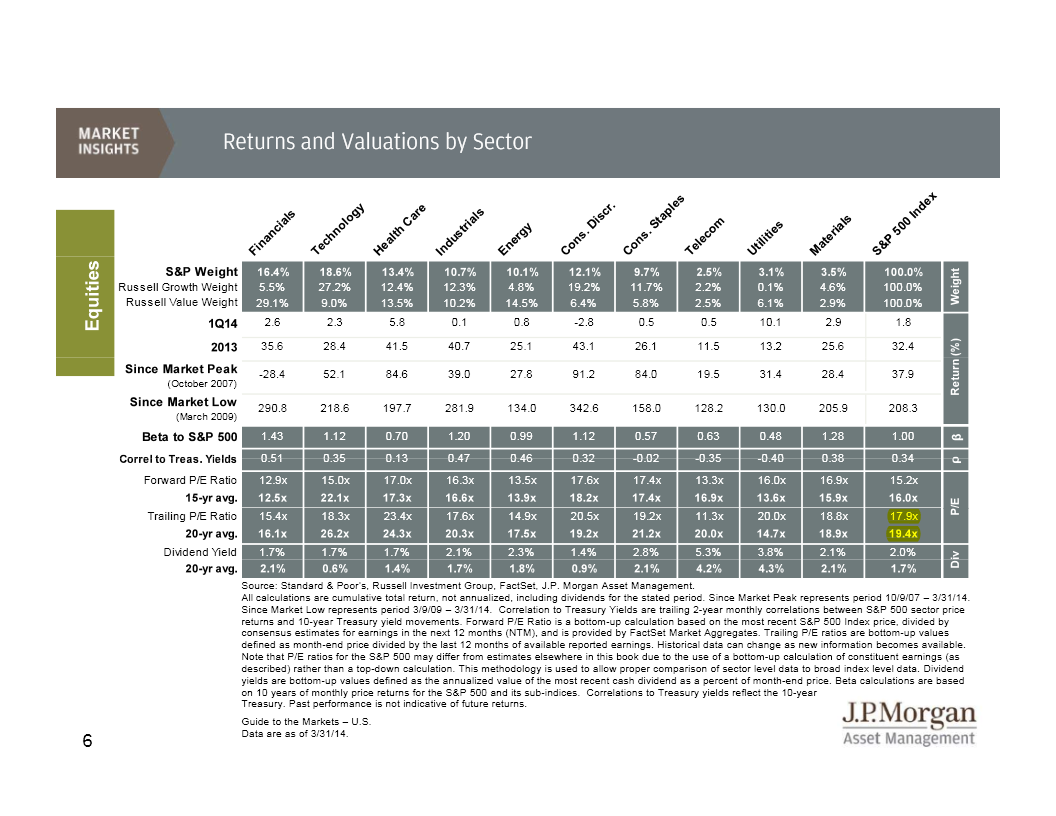 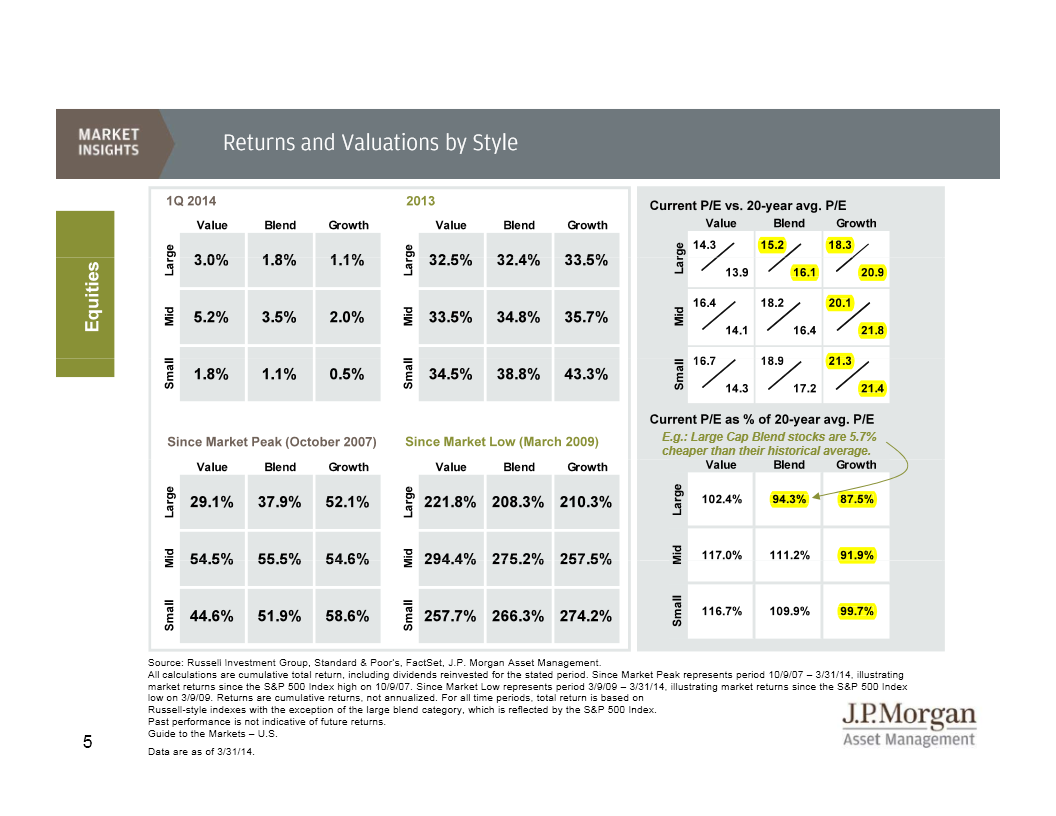 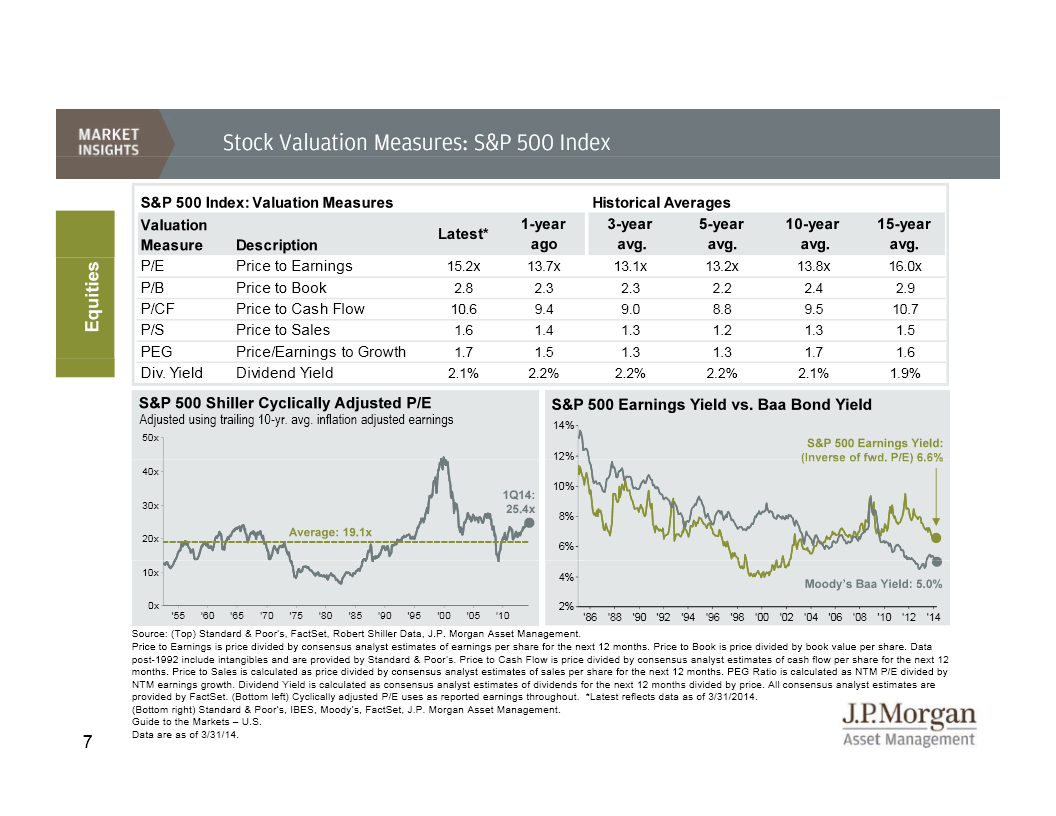 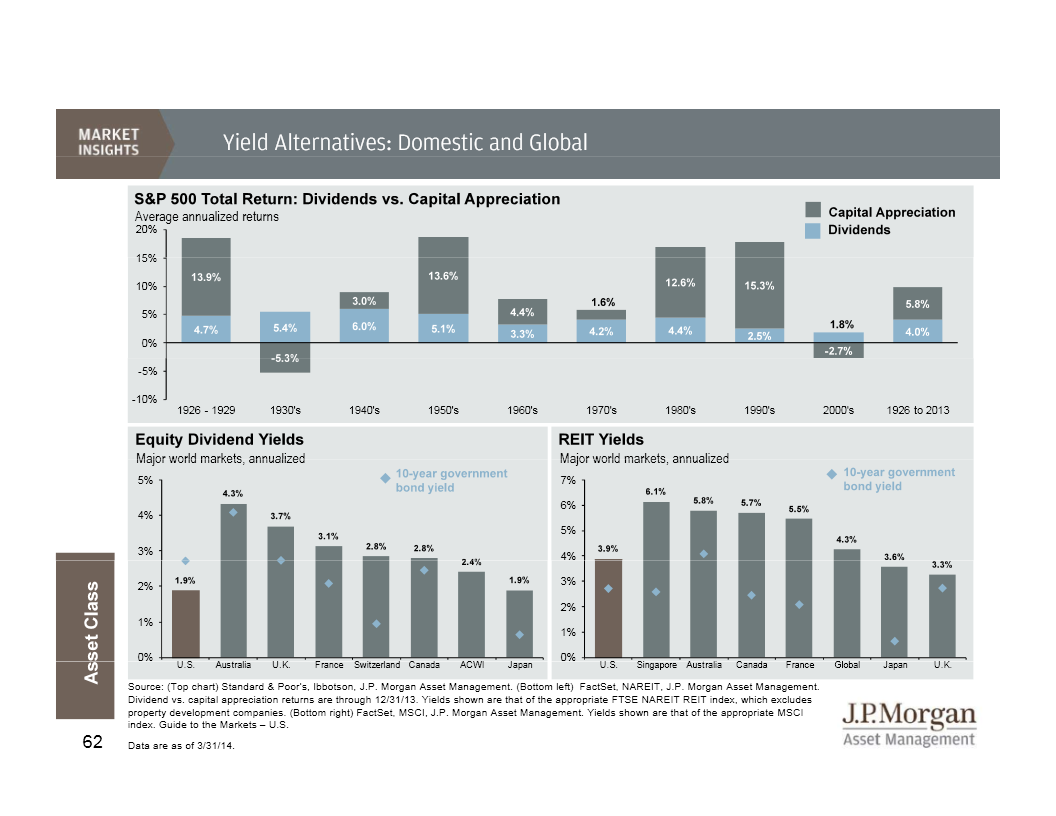 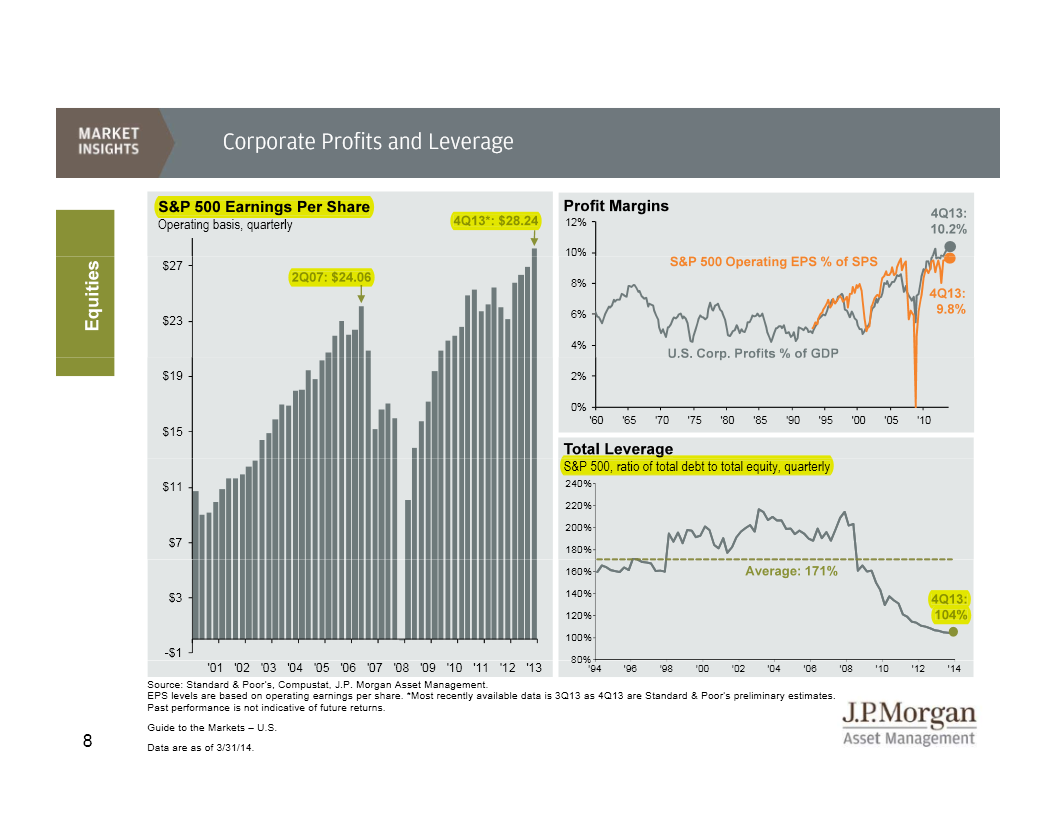 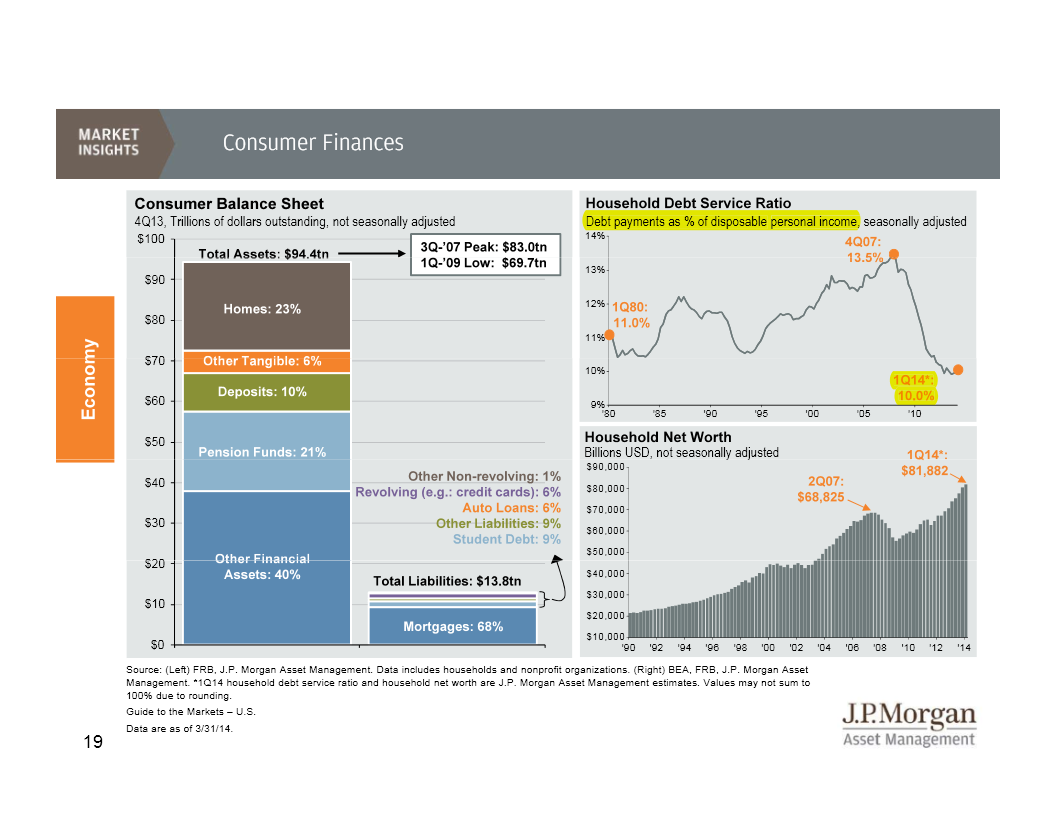 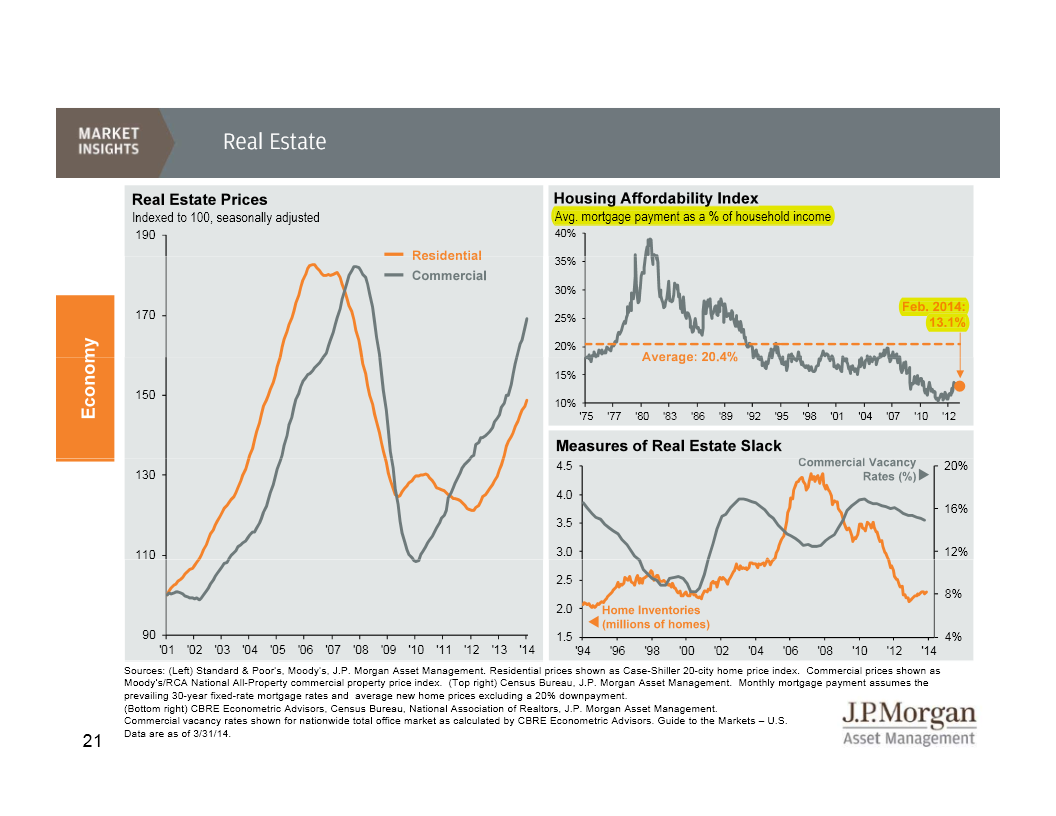 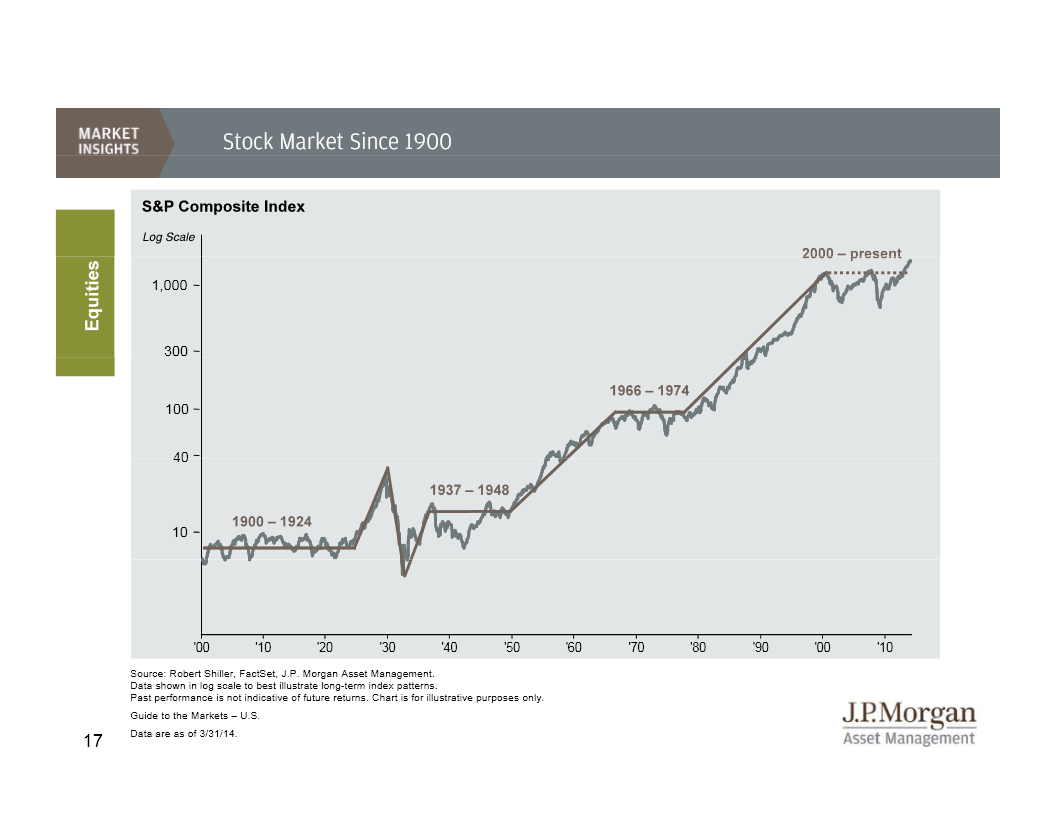 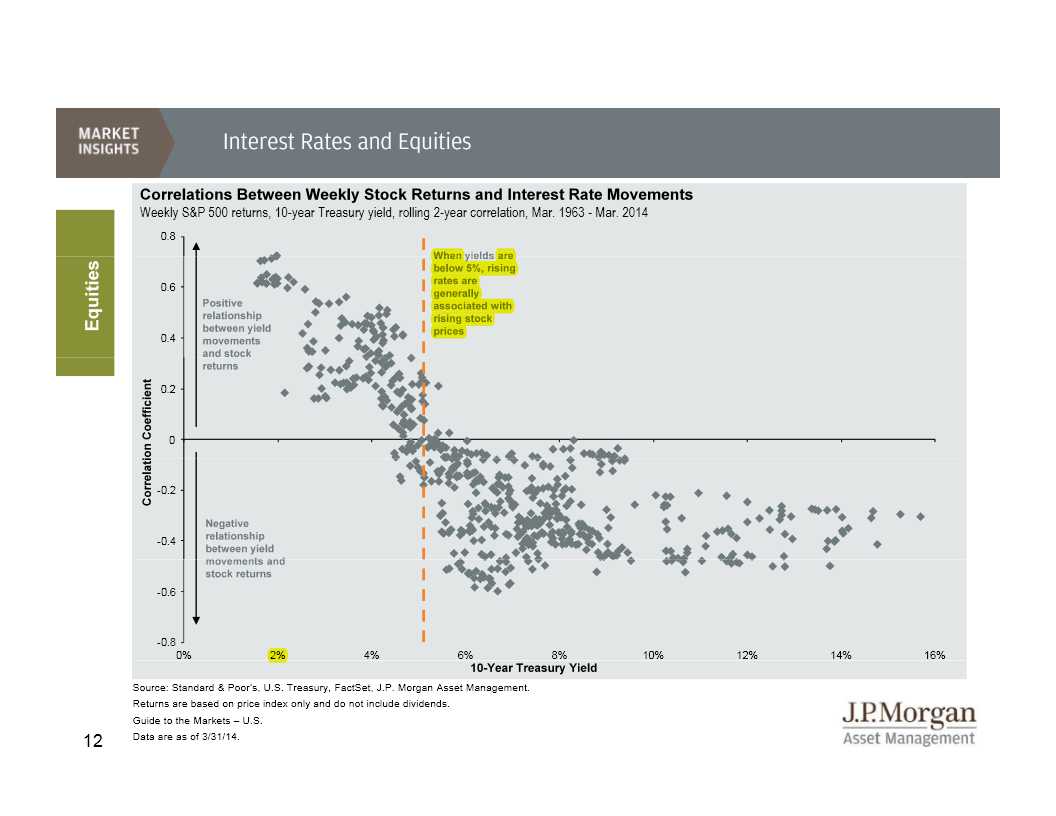 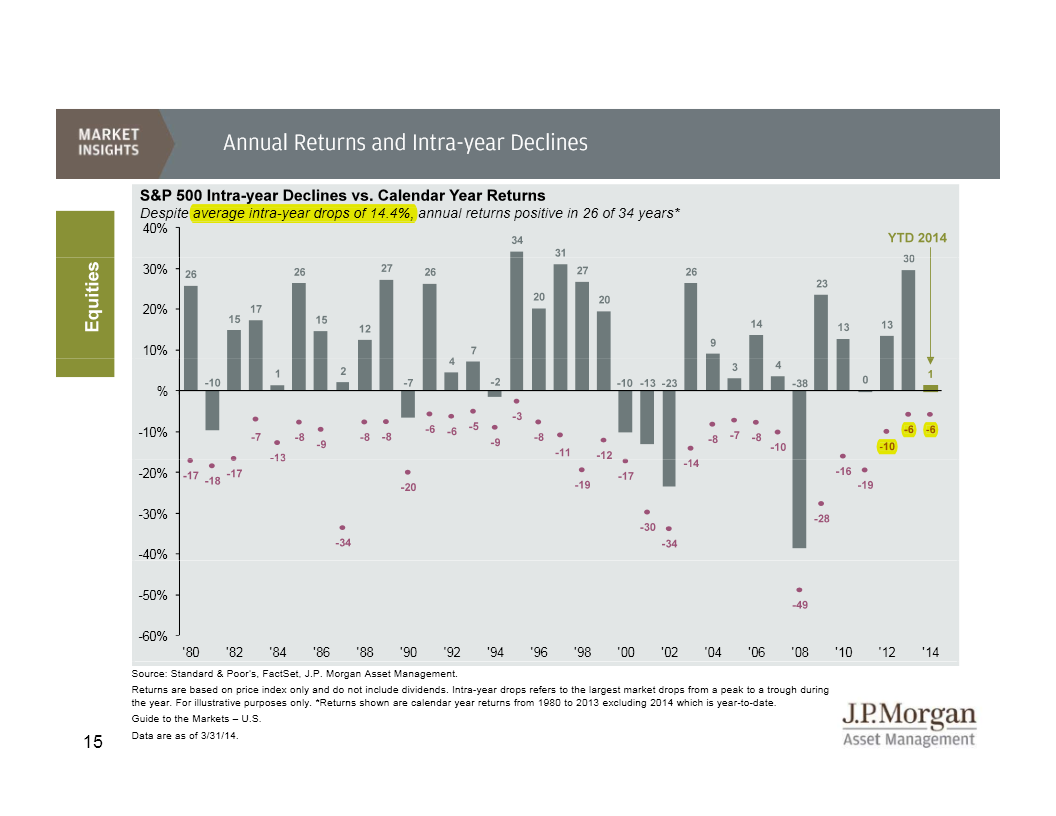 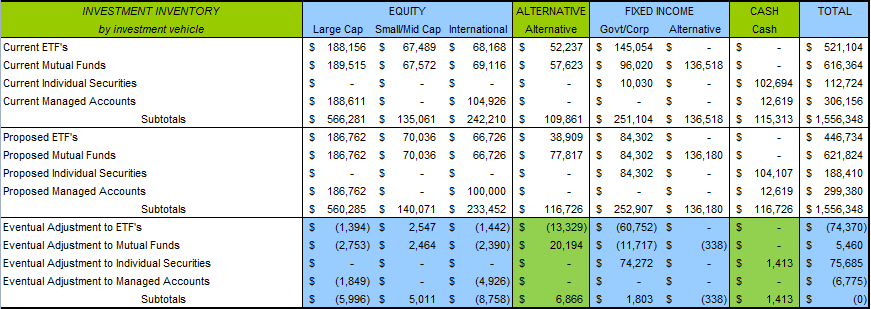 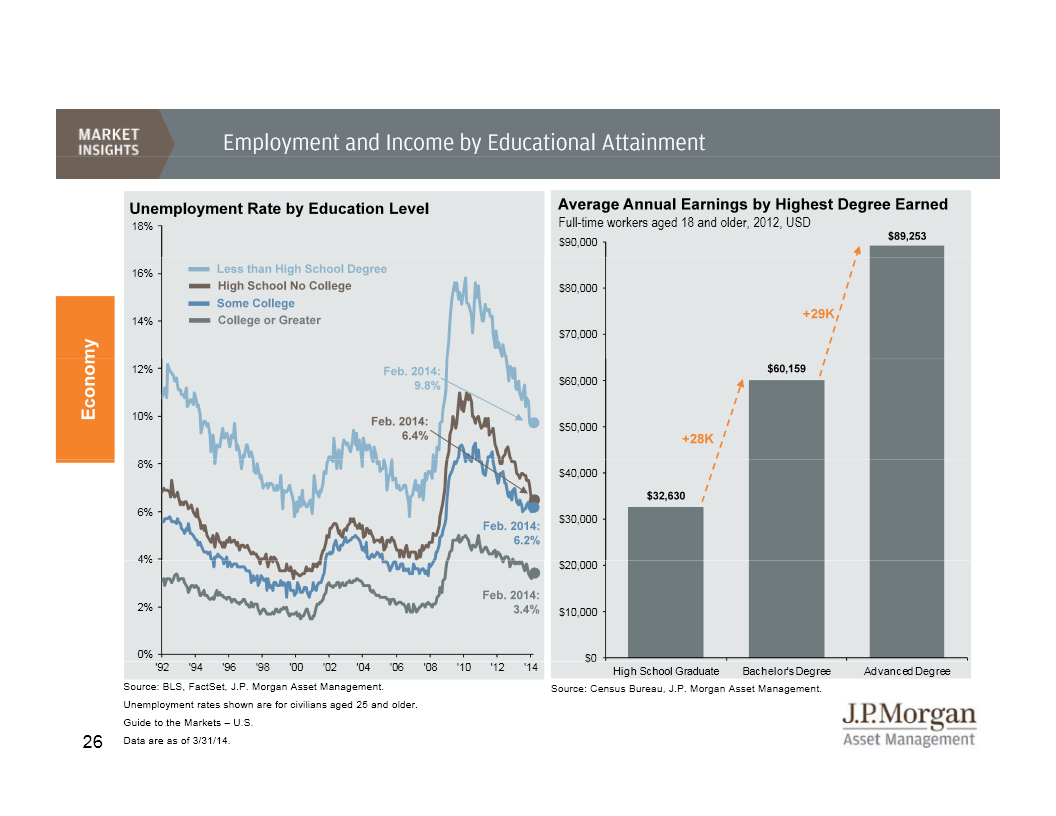 Oregon-Columbia Chapter AGC
Reserve Account Update
June 6, 2014
June 6, 2014 Board of Directors Meeting
Association Updates

SAIF Corporation Update
Construction Contractors Board Update
Agenda Item 10
June 6, 2014 Board of Directors Meeting
Events Update

Top Shot: June 20
Golf Tournament: July 11
AGCA Safety & Health Committee Meeting: July 16–18
Summer Convention: August 7–9
SIR Awards: November 1
Agenda Item 11
June 6, 2014 Board of Directors Meeting
SIR Award Recipients

Jack MarkgrafRetired, Horizon Erectors
Jim McKuneMcKune, LLC
David Rogge, PhDOregon State University Construction Engineering Management Professor
Scott WilliamsPresident, Hamilton Construction
Agenda Item 11
June 6, 2014 Board of Directors Meeting
Governance: Results of 
Board Survey
Agenda Item 12
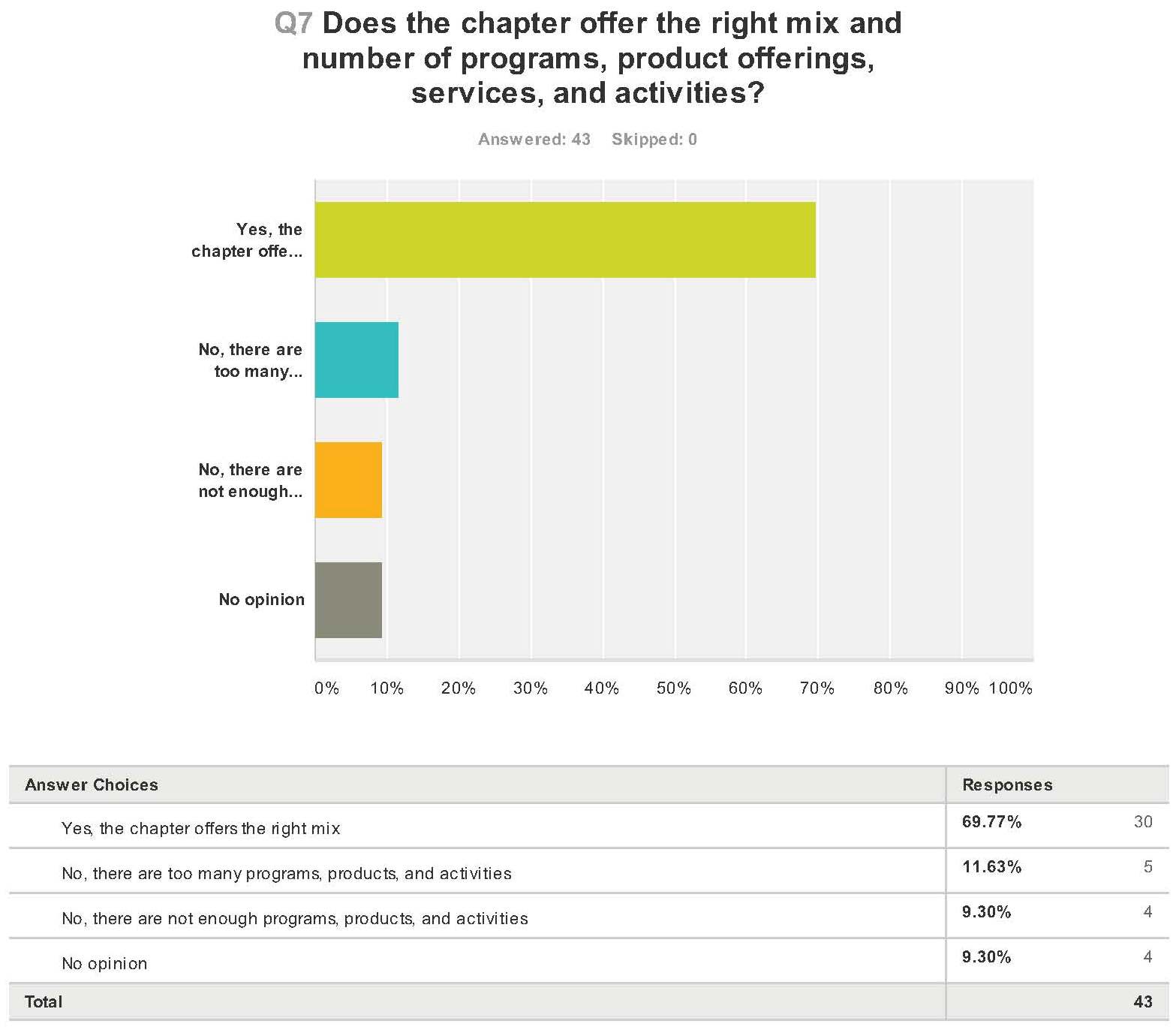 June 6, 2014 Board of Directors Meeting
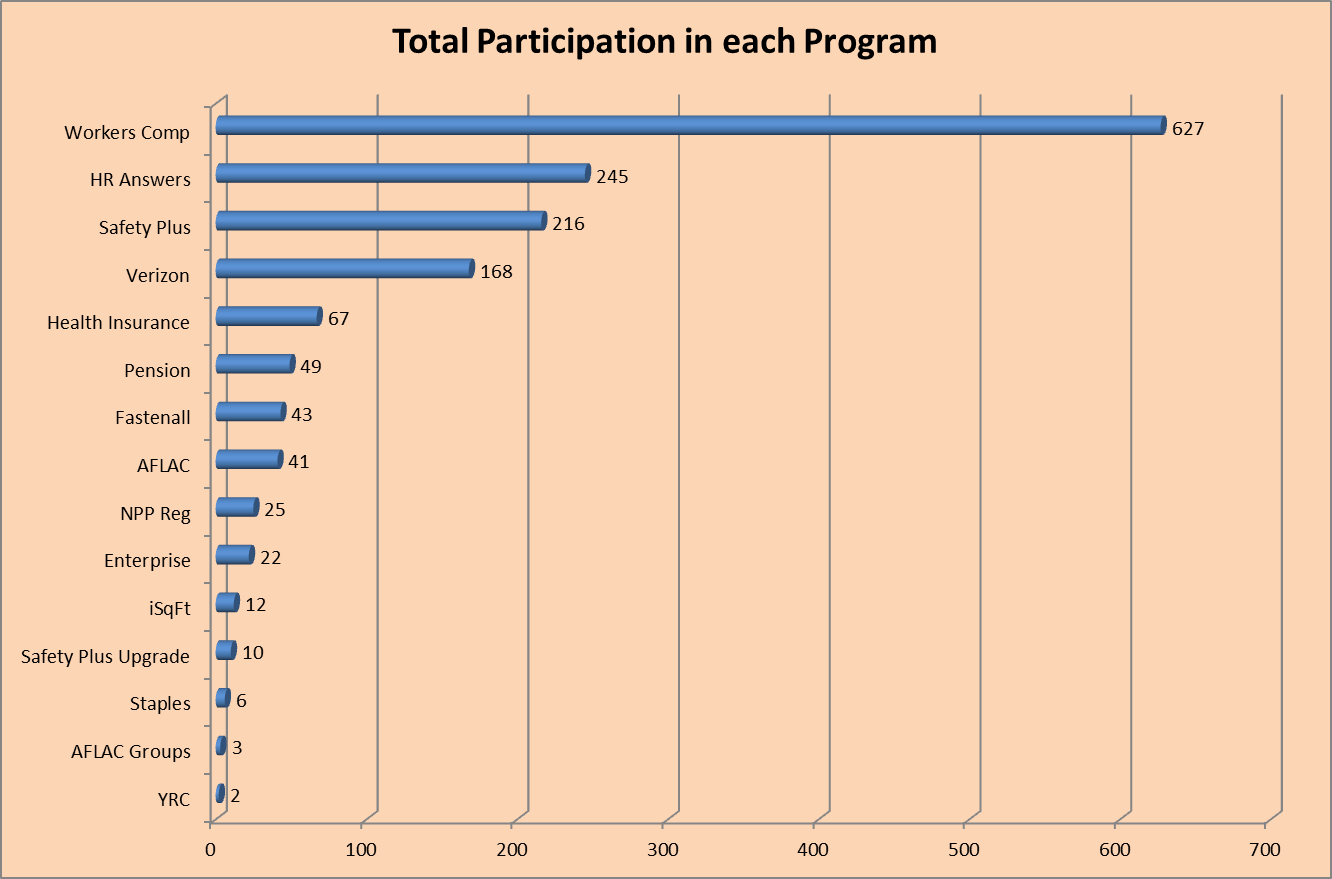 Agenda Item 12
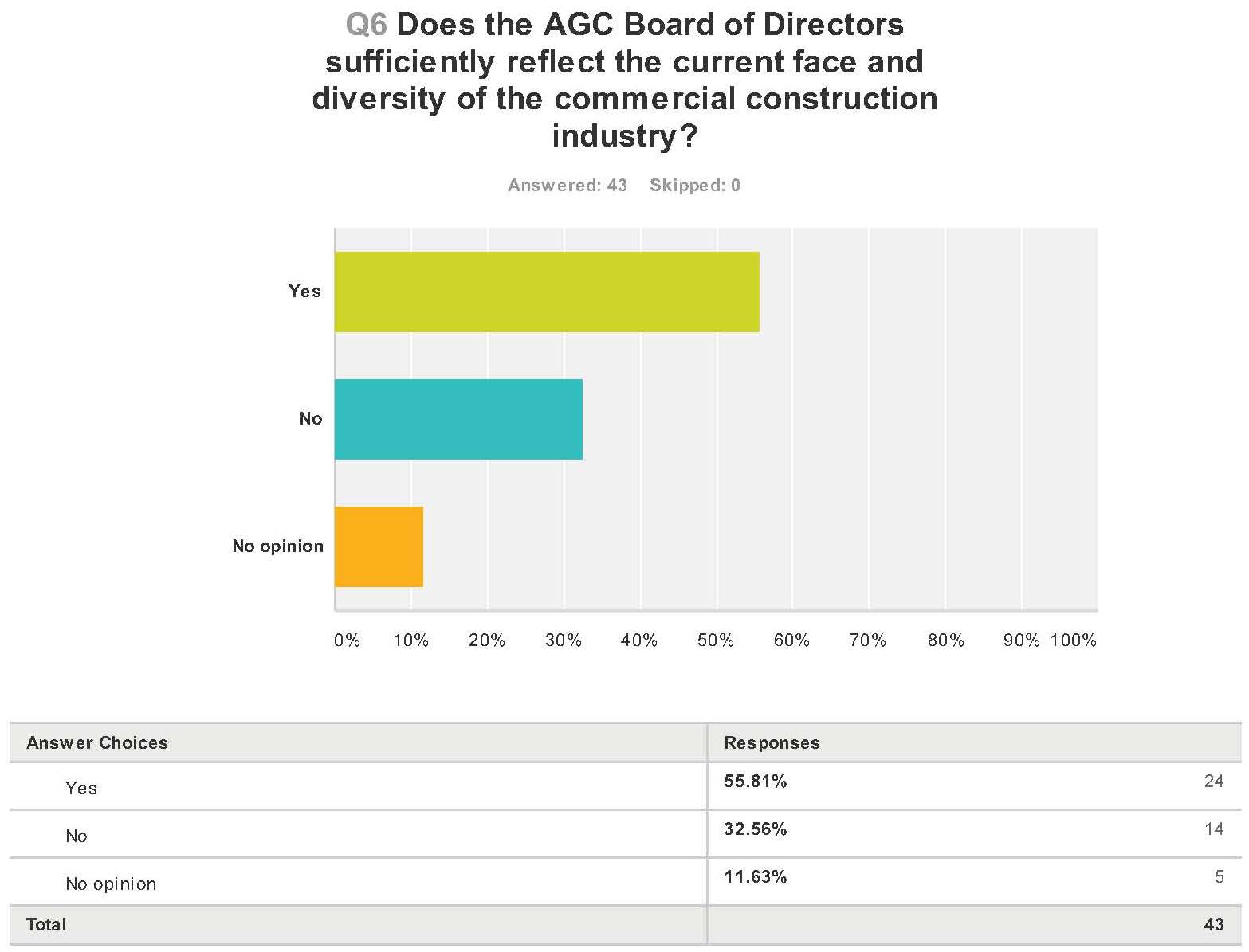 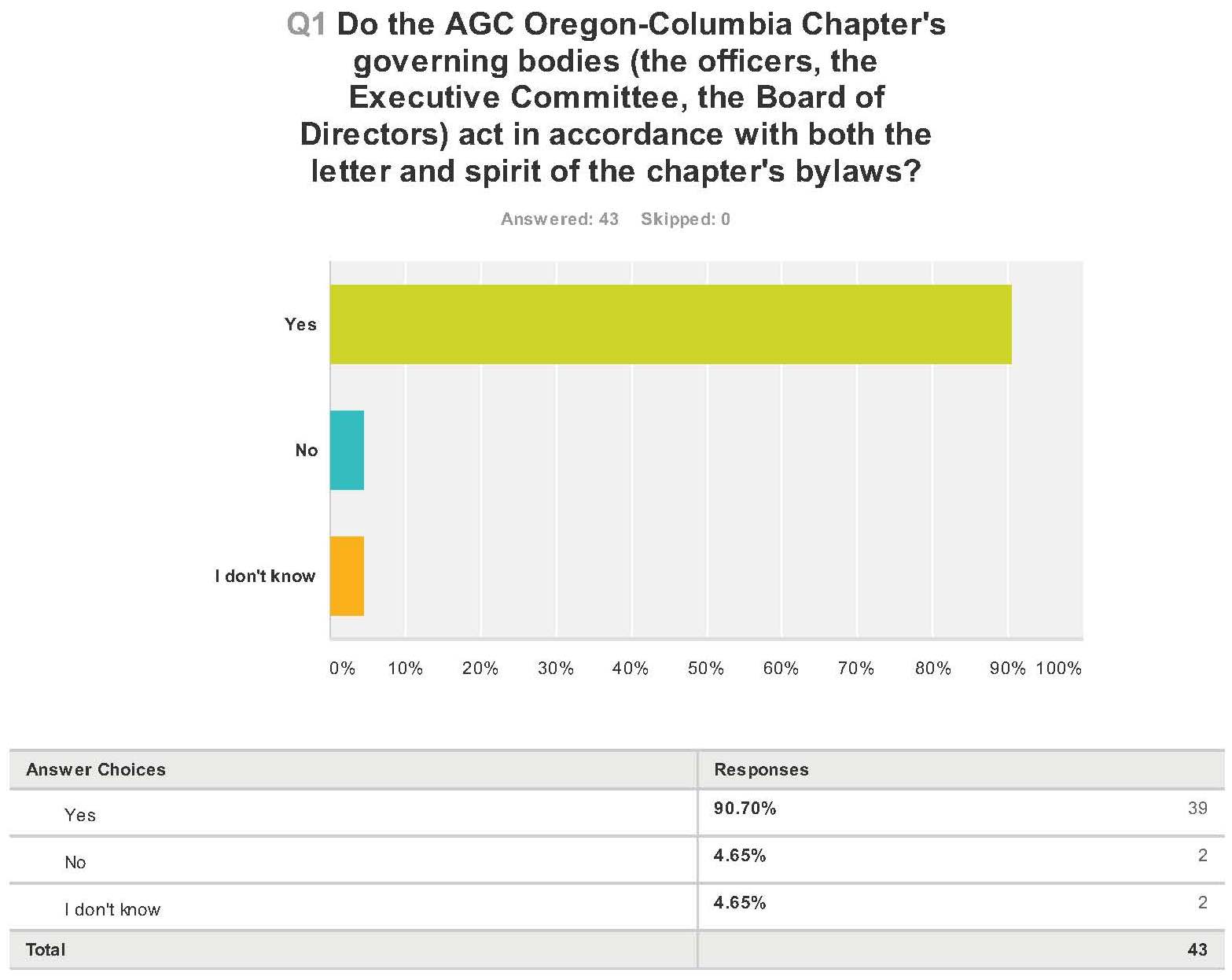 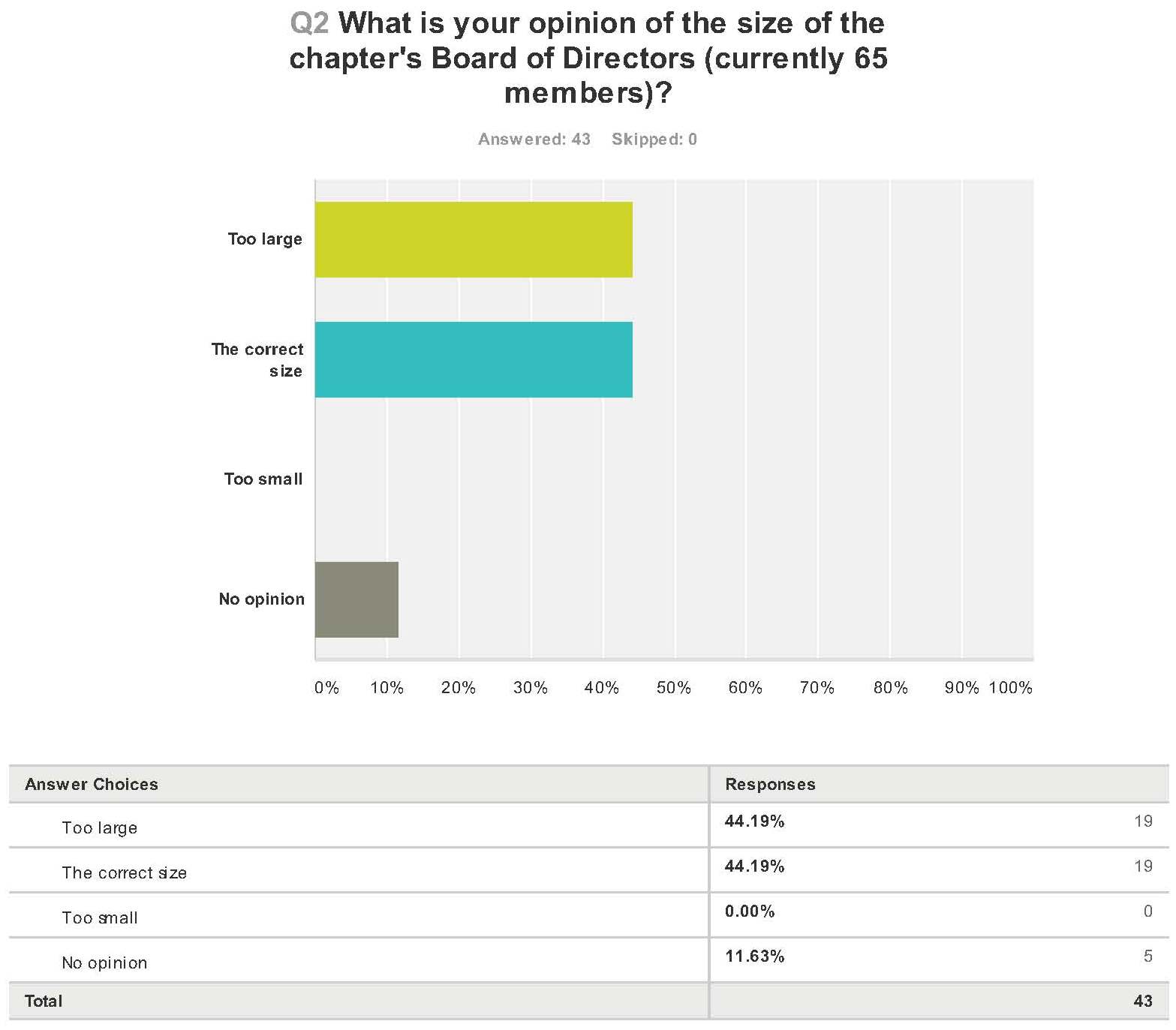 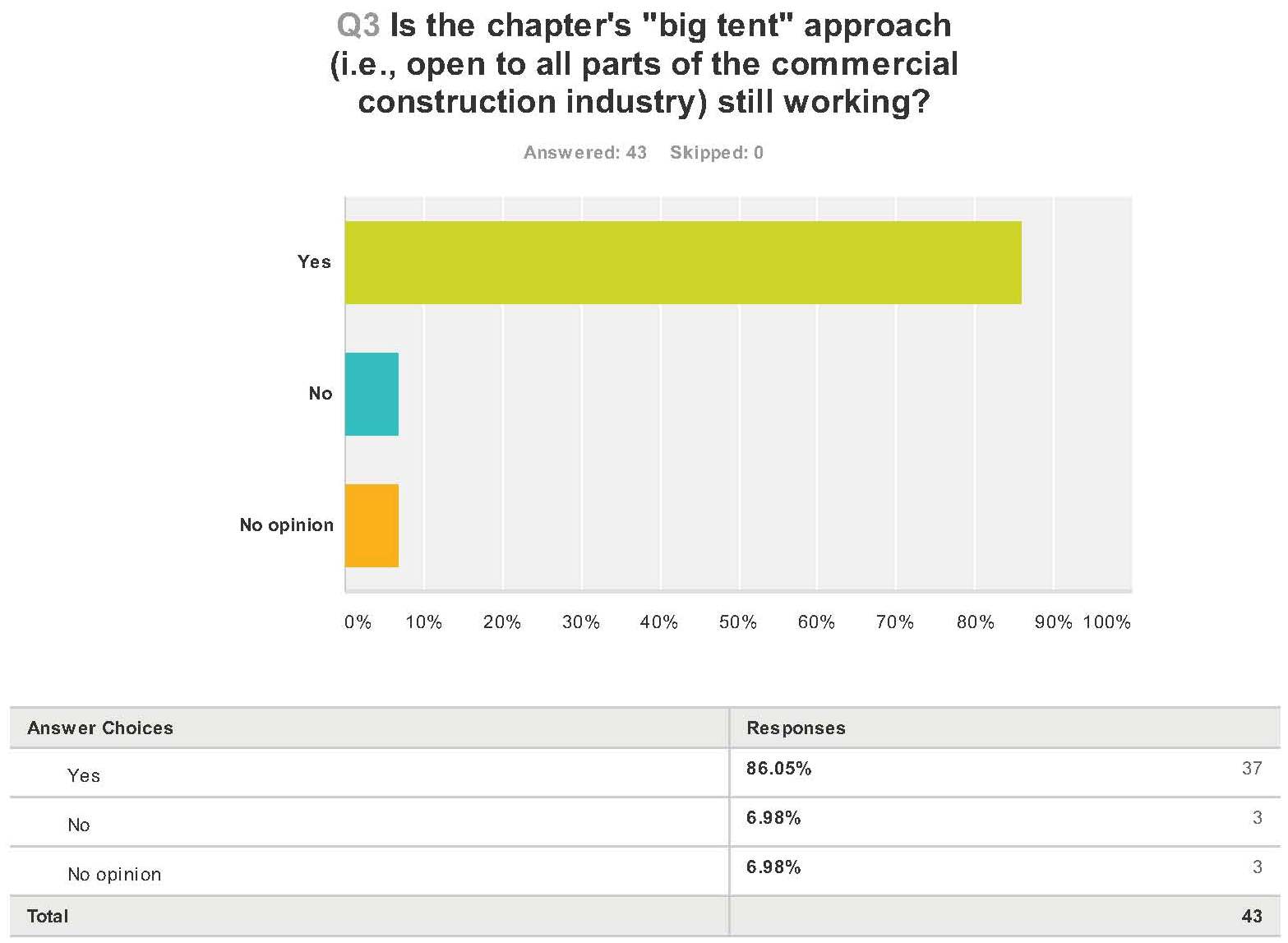 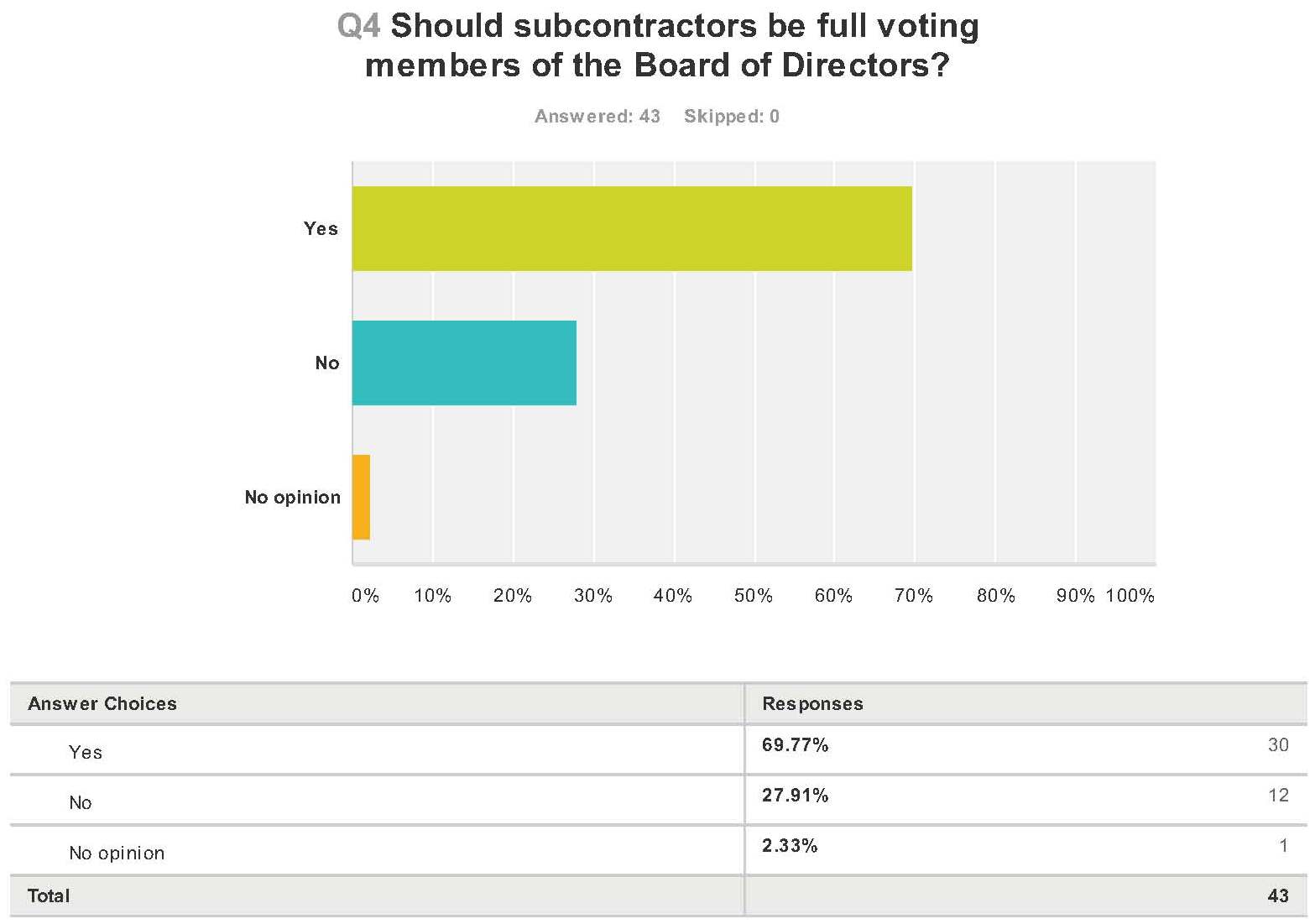 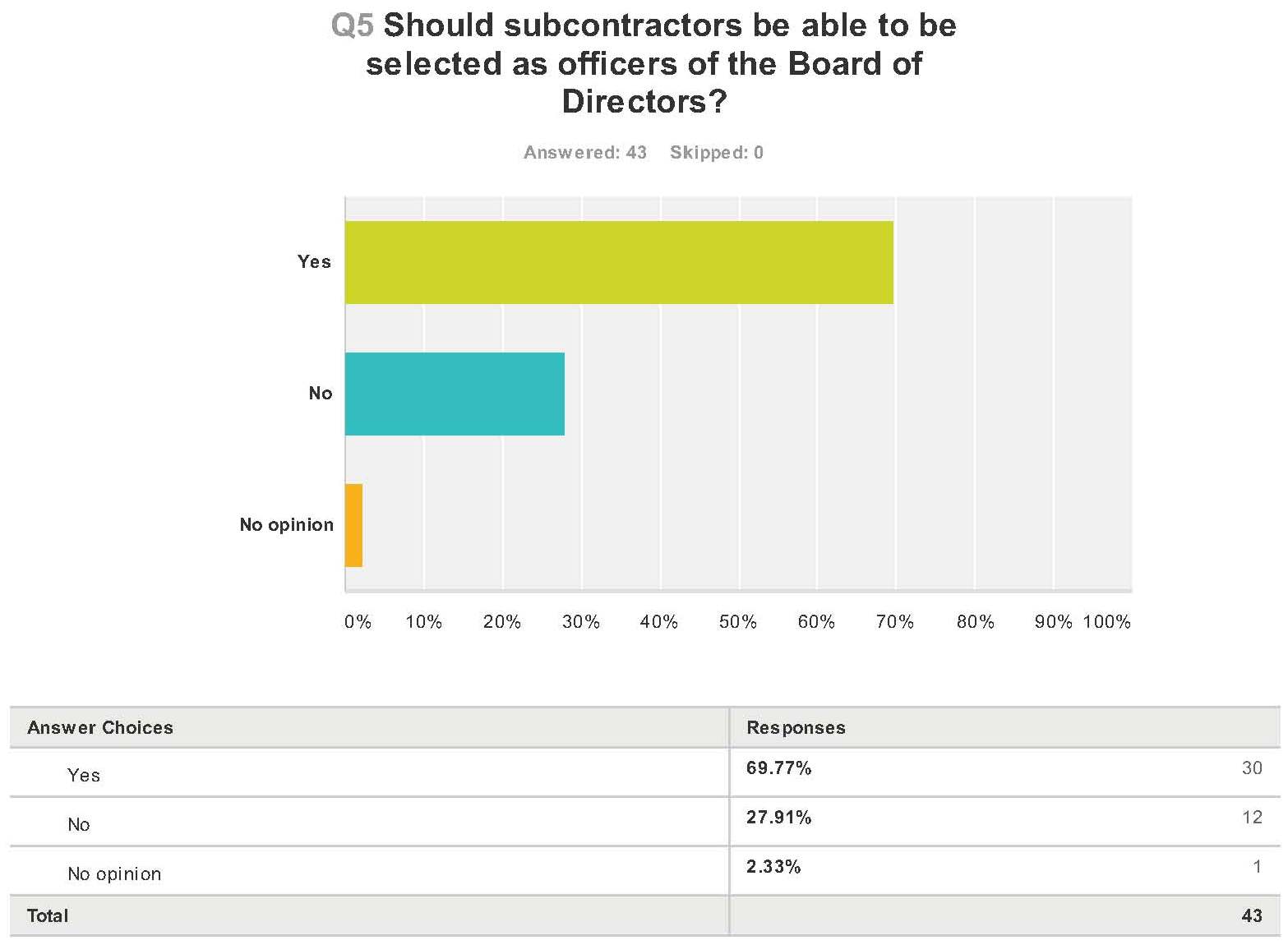 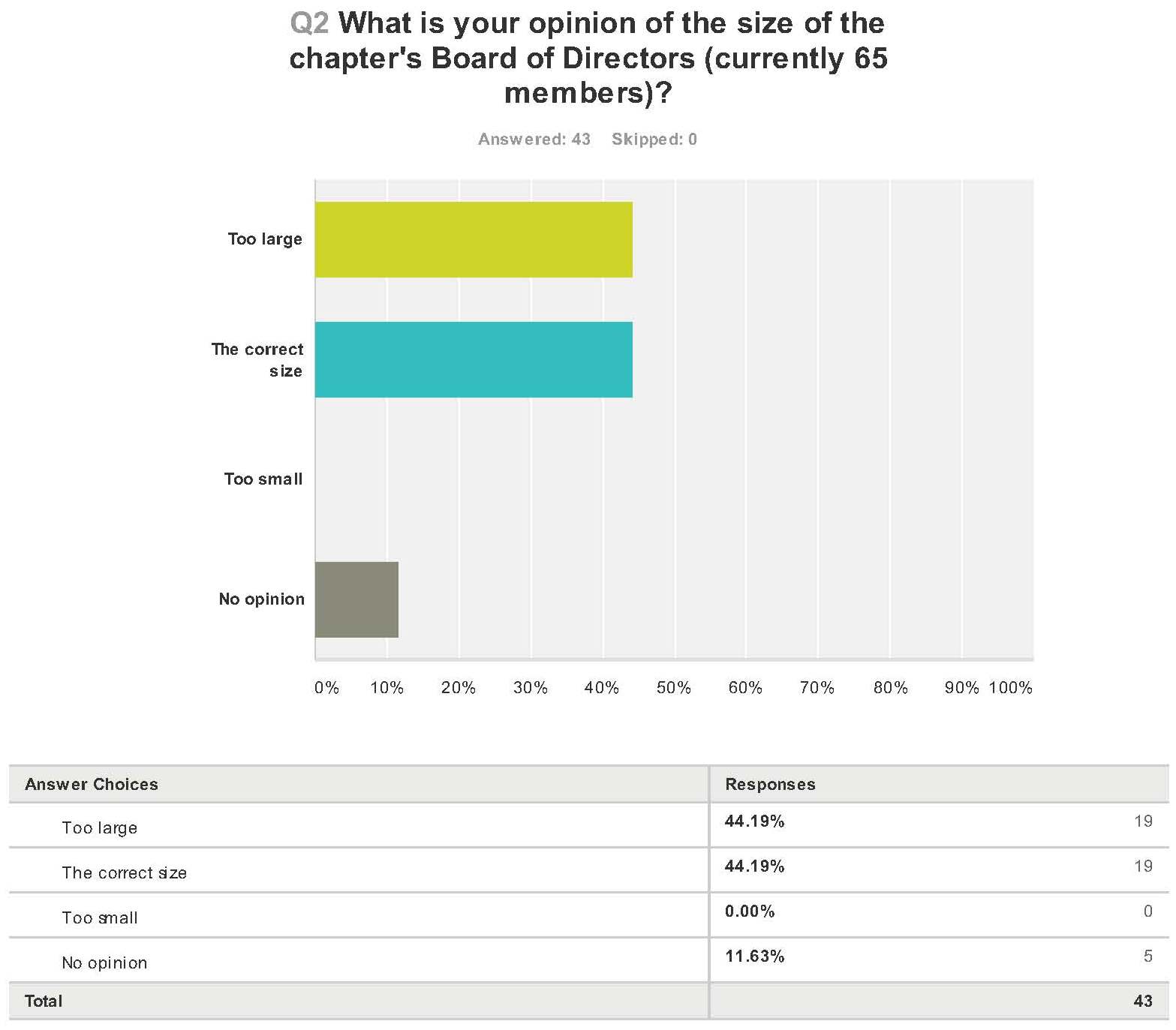 June 6, 2014 Board of Directors Meeting
Major Committee Updates
Legislative Committee Forum
Workforce and Professional Development Committee
Agenda Items 13–14
June 6, 2014 Board of Directors Meeting
Business Councils/Task Forces
Highway/Heavy/Utility Contractors Council
Professional & Industry Associates Council
Safety & Health Council
Agenda Items 15–19
June 6, 2014 Board of Directors Meeting
New Business
Agenda Item 20
June 6, 2014 Board of Directors Meeting
Next Meeting

Thursday, August 7
3–4:30 pm, Sunriver Resort
June 6, 2014 Board of Directors Meeting
Adjourn